Utilizing StudentWorkers for DigitalCommons Projects
Ellen Amatangelo
Elizabeth Parret
Brigham Young University Library
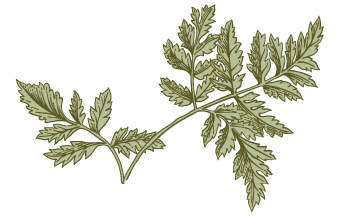 Student Projects
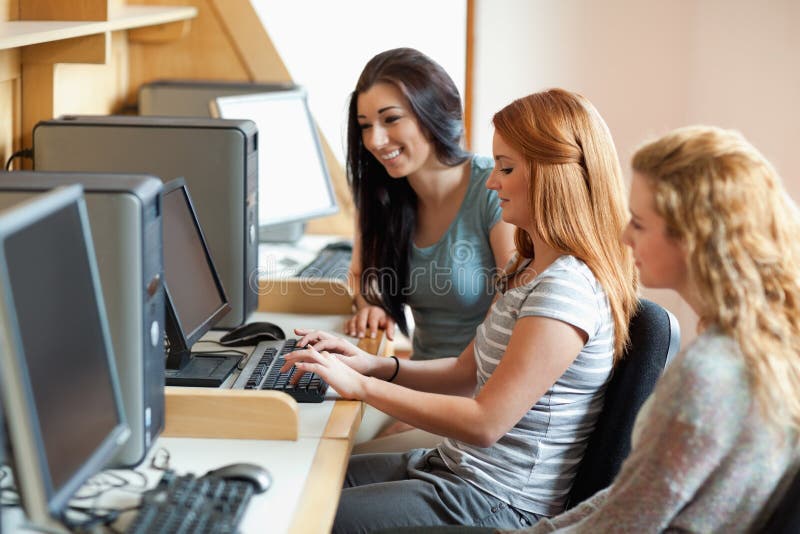 Journal and Event Uploading
Faculty CVs
Clean Up Projects
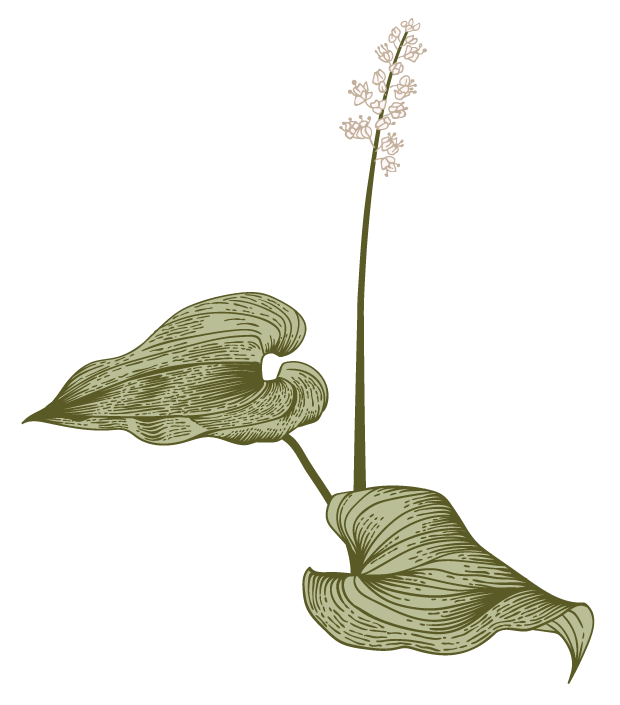 Utilizing Student Workers for Digital Commons Projects
2
What Students Do
Journal and Event Uploading
Faculty CVs
Clean Up Projects
Research publication list to find articles freely available online
Upload articles to site
Compile list of works to be requested from the author
Research publisher permissions
Work on spreadsheets
Add missing metadata
Standardize existing metadata
Create and add missing handle links
Edit full issue PDFs in Adobe Acrobat Pro
Create new volumes and issues, tracks, etc.
Upload individual submissions
Publish to the site
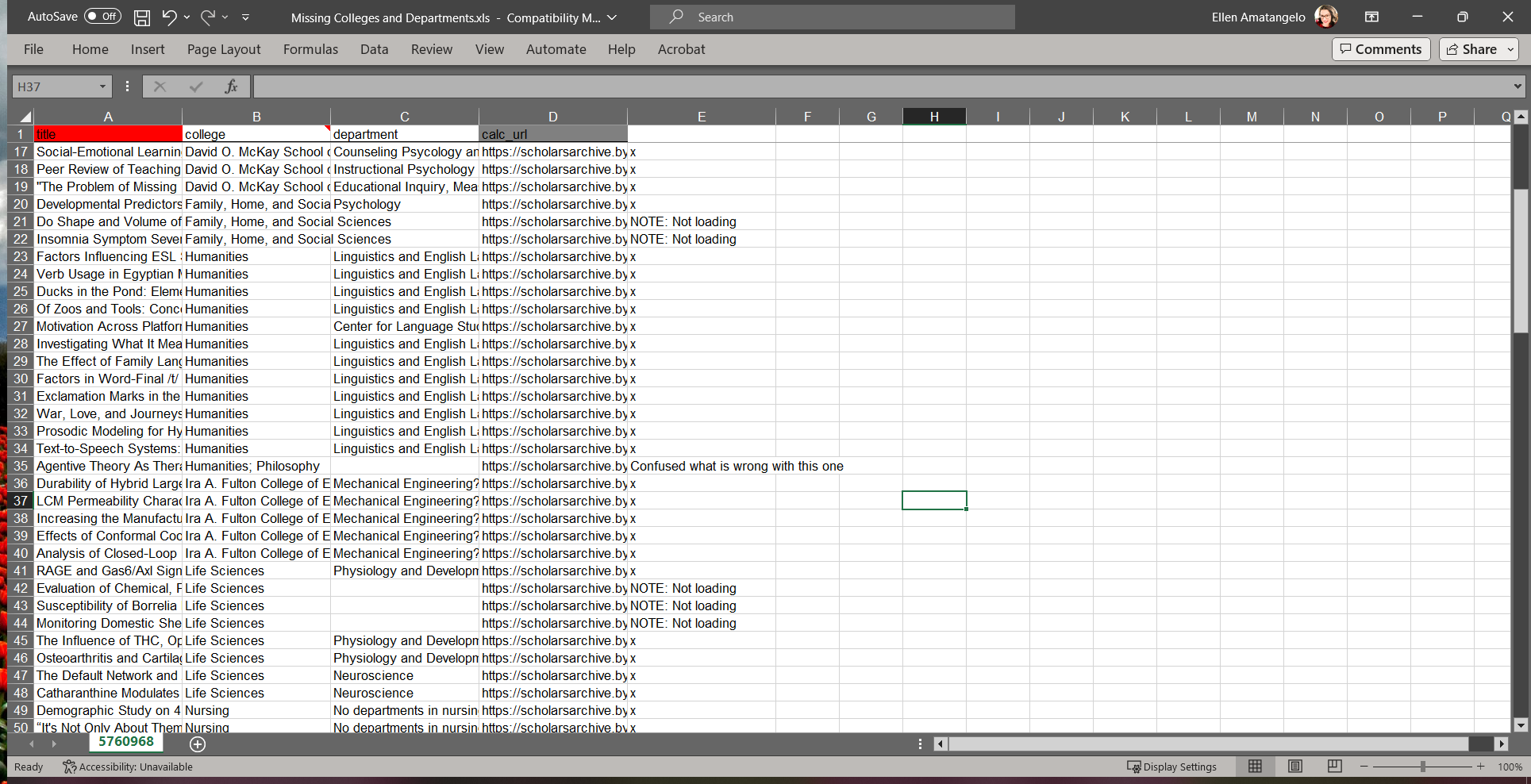 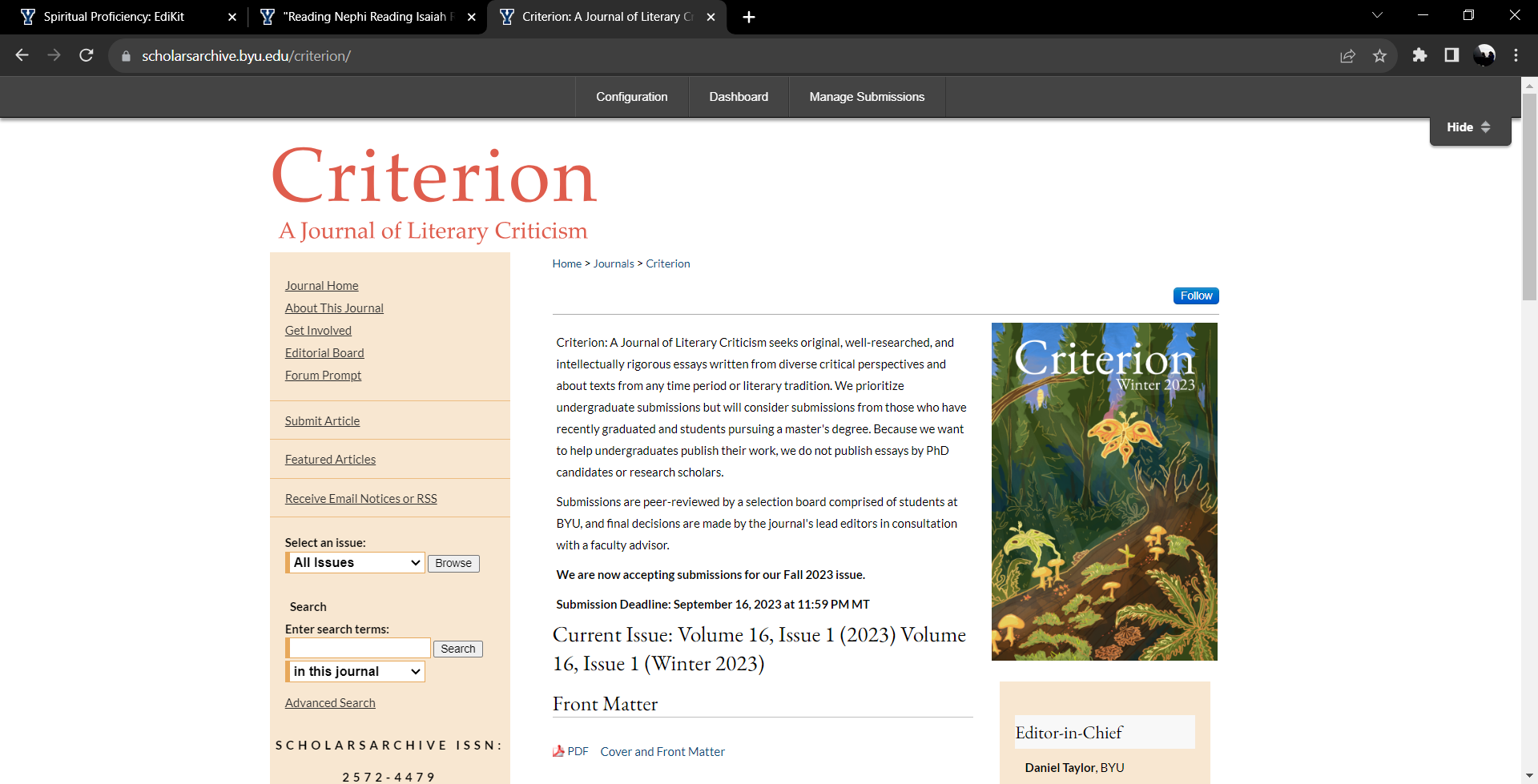 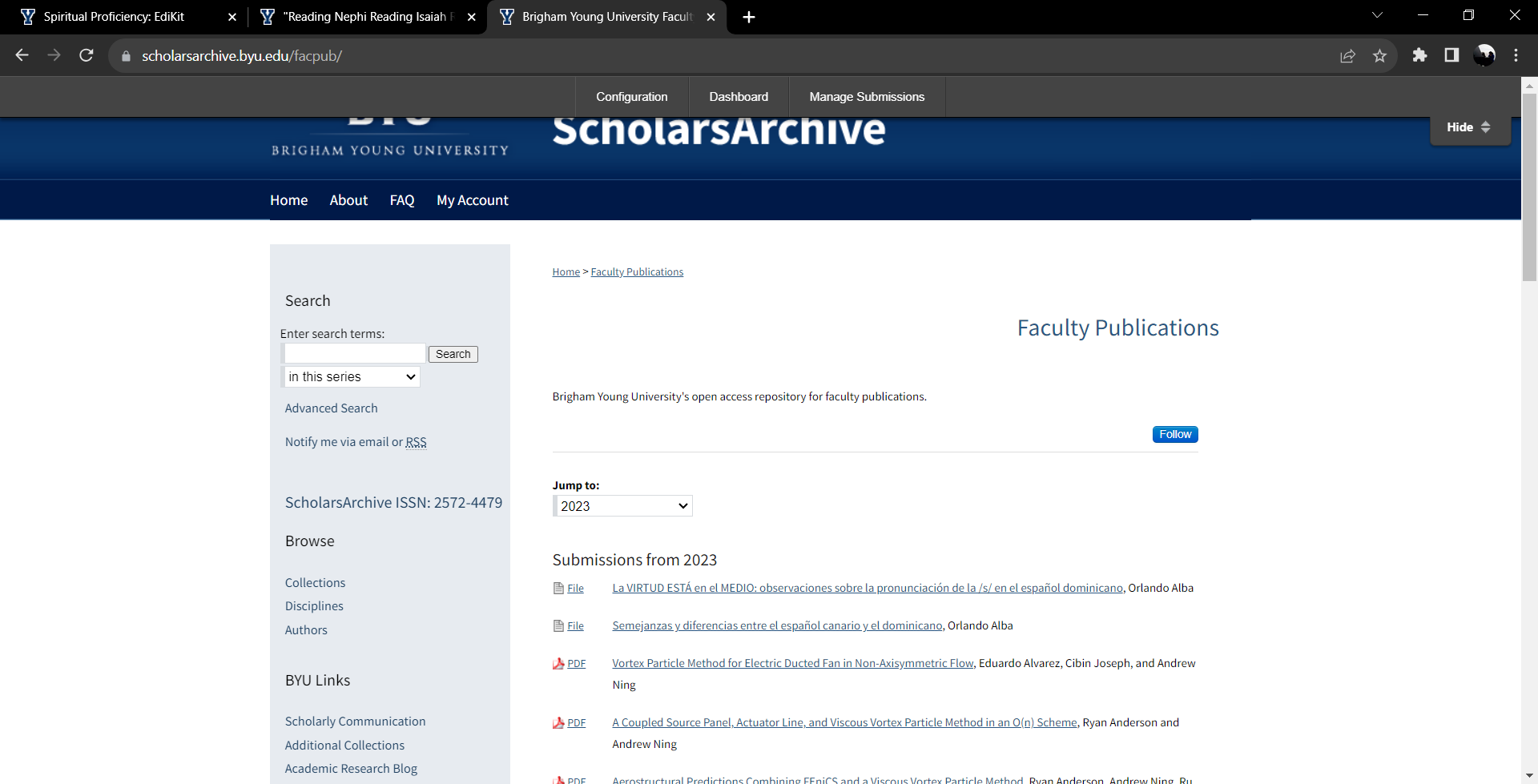 Utilizing Student Workers for Digital Commons Projects
3
Elizabeth
At Contoso, we believe in giving 110%. By using our next-generation data architecture, we help organizations virtually manage agile workflows. We thrive because of our market knowledge and great team behind our product. As our CEO says, "Efficiencies will come from proactively transforming how we do business."
Presentation title
4
Ellen Amatangelo ellen_amatangelo@byu.edu

Elizabeth Parret
elizabeth_parret@student.byu.edu
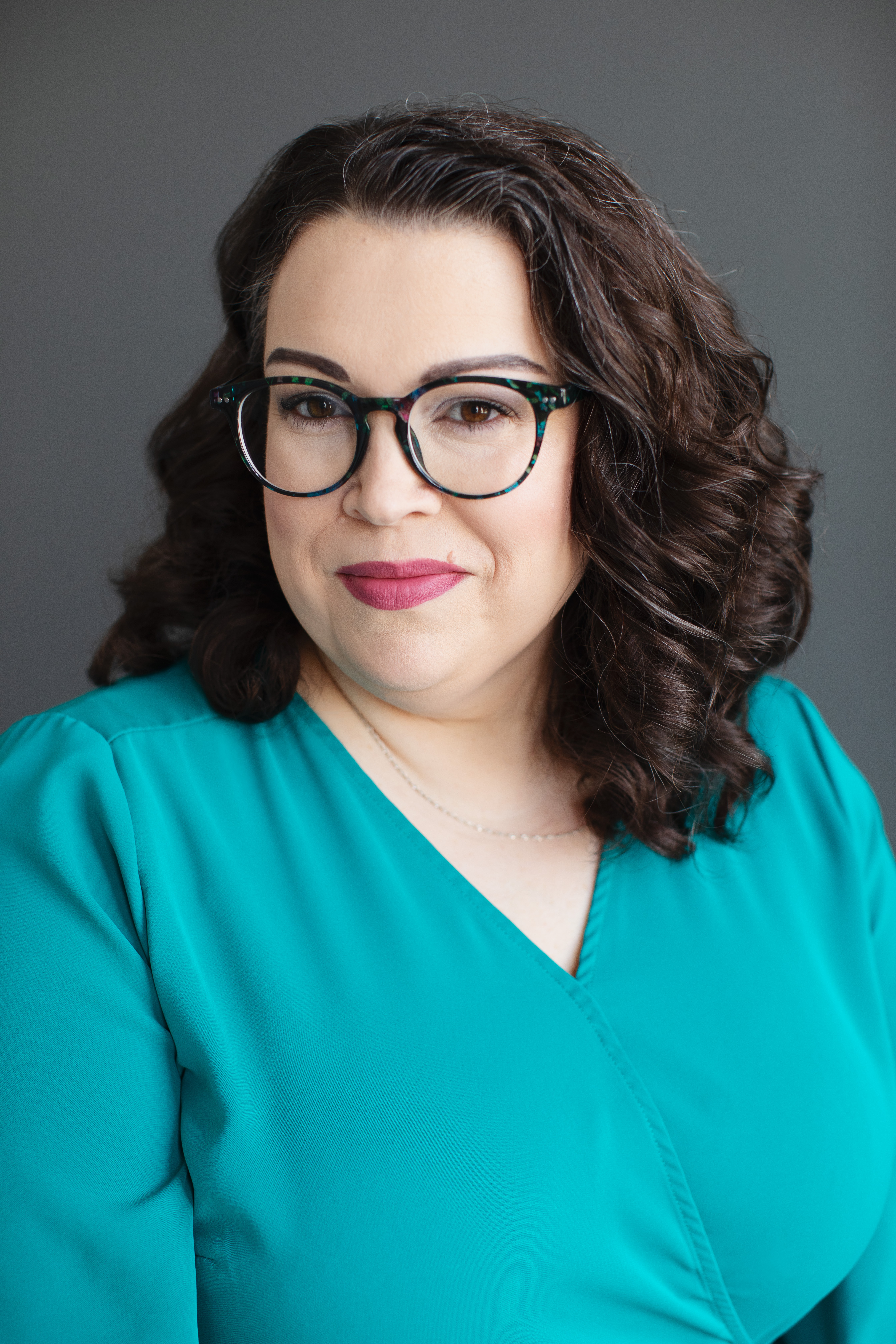 Thank you
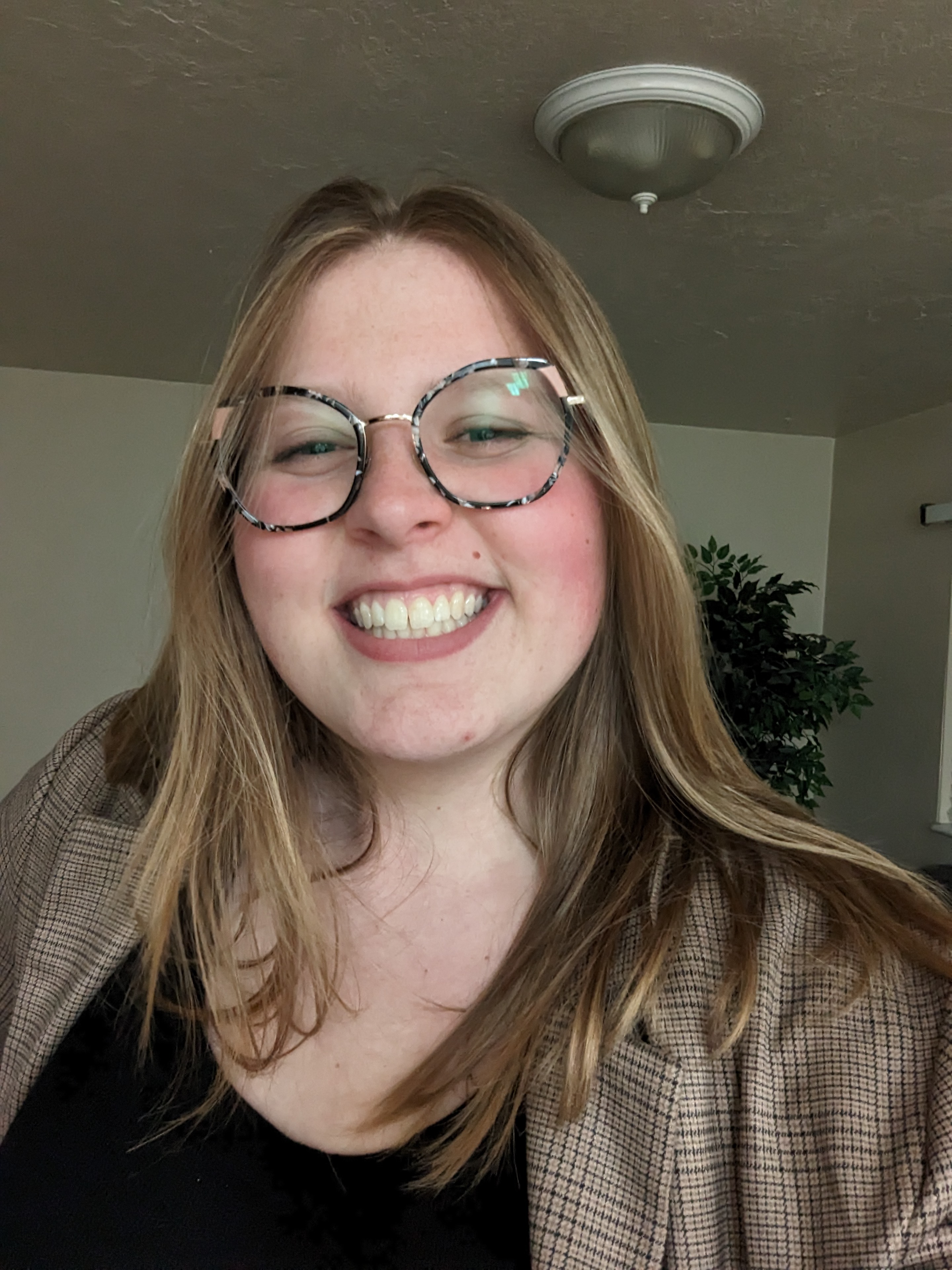